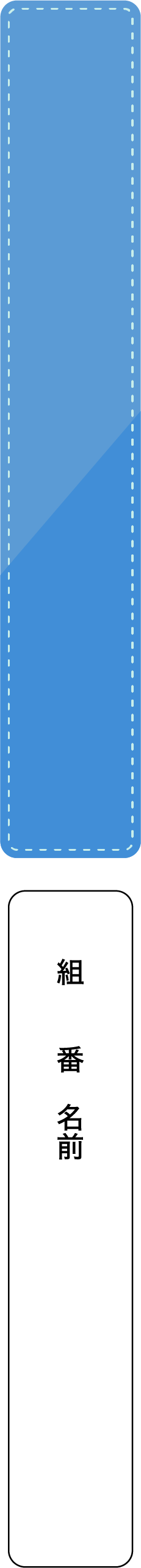 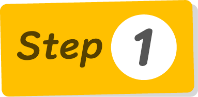 １年　はじまりの風
本文を三つの場面に分けて、場面と場面の分かれ目に線を引こう。また、（　）にあてはまる言葉を書き入れよう。「場面の展開」の行にはその場面の展開を表す言葉を考えて書いてみよう。
場面は、時・場所・登場人物に
注目して分けよう！